Transactions: Locks
Locks
February 28, 2025
1
Recap
TXN = sequence of Reads and Writes of elements

Schedule = interleaving of operations of TXNs

Serial Schedule = one TXN after the other

Serializable Schedule = equivalent to a serial one

Conflict Serializable Schedule = …

Precedence Graph = to check conflict serializability
Locks
February 28, 2025
2
Recap: the Precedence Graph
r2(A); r1(B); w2(A); r2(B); r3(A); w1(B); w3(A); w2(B)
B
A
1
2
3
B
This schedule is NOT conflict-serializable
Serializability
February 28, 2025
3
Today’s Agenda
Concurrency control manager

Locks

2PL

Strict 2PL

Deadlocks
Locks
February 28, 2025
4
Concurrency Control Manager
Scheduler a.k.a. Concurrency Control Manager
The module that schedules the transaction’s actions


Main goal: ensure the schedule is serializable


Second goal: optimize for throughput
Will discuss how
Locks
February 28, 2025
5
Concurrency Control Manager
Two types:


Pessimistic CC Manager (Locks)


Optimistic CC Manager (e.g. Snapshot Isolation)
We discussonly this
Locks
February 28, 2025
6
Locks
Serializability
February 28, 2025
7
Locking Scheduler
Each element has a unique lock

Each TXN must acquire lock before R/W element

If the lock is held by another TXN, then wait

Once lock is available, it may proceed

The TXN must release the lock(s)
Locks
February 28, 2025
8
TXN Actions
Ri(A) = transaction Ti  reads element A

Wi(A) = transaction Ti  reads element A


Li(A) = transaction Ti acquires lock for element A

Ui(A) = transaction Ti releases lock for element A
Locks
February 28, 2025
9
Recap: A Non-Serializable Schedule
Let’s see howlocks canprevent this
Serializability
February 28, 2025
10
Locks in Action
Serializability
February 28, 2025
11
Locks in Action
Serializability
February 28, 2025
12
Locks in Action
Schedulerdecides thatT1 should waitnow
Serializability
February 28, 2025
13
Locks in Action
Why wait?

For various performance reasons:
It takes long time to read B from disk, or
T2 just arrived and has higher priority, or
T2 was waiting for too long, or
…

We want to allow the scheduler lots of freedomto schedule another TXN when it wants.
Schedulerdecides thatT1 should waitnow
Our focus is only to preventnon-serializable schedules
Serializability
February 28, 2025
14
Locks in Action
Serializability
February 28, 2025
15
Locks in Action
Serializability
February 28, 2025
16
Locks in Action
Denied: T2put to sleep
Serializability
February 28, 2025
17
Locks in Action
Denied: T2put to sleep
This is the key step:
we stopped the scheduler fromallowing T2 to read B at this time
Serializability
February 28, 2025
18
Locks in Action
After a while,T1 is readyto continue
Serializability
February 28, 2025
19
Locks in Action
Releaseslock on B
Serializability
February 28, 2025
20
Locks in Action
T2 mayproceednow
Serializability
February 28, 2025
21
Locks in Action
We enforcedconflict serializability!
Serializability
February 28, 2025
22
Locks in Action
But there is a BIG problem!(what???)
Serializability
February 28, 2025
23
Locks in Action
But there is a BIG problem!(what???)
Let’s replay…
Serializability
February 28, 2025
24
Locks in Action
Serializability
February 28, 2025
25
Locks in Action
Scheduler decidedto put T1 on waitbefore it acquired L1(B)
Serializability
February 28, 2025
26
Locks in Action
Serializability
February 28, 2025
27
Locks in Action
Granted
Serializability
February 28, 2025
28
Locks in Action
Serializability
February 28, 2025
29
Locks in Action
Serializability
February 28, 2025
30
Locks in Action
This is a non-serializable schedule
Serializability
February 28, 2025
31
Locks in Action
This is a non-serializable schedule
Solution: 2PL
Serializability
February 28, 2025
32
2PL
Serializability
February 28, 2025
33
Two-Phase Locking
The 2PL rule:

In every TXN, all locks must come before any unlock
Locks
time
Unlocks
Locks
February 28, 2025
34
Two-Phase Locking
Not 2PL
Serializability
February 28, 2025
35
Two-Phase Locking
Not 2PL
2PL
Serializability
February 28, 2025
36
Two-Phase Locking
Not 2PL
2PL
Serializability
February 28, 2025
37
Example with Multiple Transactions
T4
T2
T3
T1
Growing
phase
Shrinking
phase
Equivalent to each transaction executing entirely the moment it enters shrinking phase
Locks
February 28, 2025
38
[Speaker Notes: T3 in its growing phase is reading original data or else, it would have to block.
All other transactions, either read separate original data or block on T3. They will thus read T3’s changes.
Once T3 unlocks, it doesn’t read anything anymore, so it doesn’t see anyone else’s changes.]
Two-Phase Locking
Denied
Serializability
February 28, 2025
39
Two-Phase Locking
Theorem: If all TXNs follow 2PL, then schedule is conflict-serializable
Locks
February 28, 2025
40
Two-Phase Locking
Theorem: If all TXNs follow 2PL, then schedule is conflict-serializable
Proof. Suppose precedence graph has a cycle
Locks
February 28, 2025
41
Two-Phase Locking
Theorem: If all TXNs follow 2PL, then schedule is conflict-serializable
Proof. Suppose precedence graph has a cycle
A
1
2
B
C
3
…R1(A)…U1(A)…L2(A)…W2(A)…
time
Locks
February 28, 2025
42
Two-Phase Locking
Theorem: If all TXNs follow 2PL, then schedule is conflict-serializable
Proof. Suppose precedence graph has a cycle
Edge due to element A
E.g. …R1(A)…W2(A)…
A
1
2
B
C
3
…R1(A)…U1(A)…L2(A)…W2(A)…
time
Locks
February 28, 2025
43
Two-Phase Locking
Theorem: If all TXNs follow 2PL, then schedule is conflict-serializable
Proof. Suppose precedence graph has a cycle
Edge due to element A
E.g. …R1(A)…W2(A)…
A
T1 must release lockbefore T2 can get the lock
1
2
B
C
3
…R1(A)…U1(A)…L2(A)…W2(A)…
time
Locks
February 28, 2025
44
Two-Phase Locking
Theorem: If all TXNs follow 2PL, then schedule is conflict-serializable
Proof. Suppose precedence graph has a cycle
Edge due to element A
E.g. …R1(A)…W2(A)…
A
1
2
B
C
3
…R1(A)…U1(A)…L2(A)…W2(A)…
time
Locks
February 28, 2025
45
Two-Phase Locking
Theorem: If all TXNs follow 2PL, then schedule is conflict-serializable
Proof. Suppose precedence graph has a cycle
A
1
2
B
C
3
…U1(A)…L2(A)…
time
Locks
February 28, 2025
46
Two-Phase Locking
Theorem: If all TXNs follow 2PL, then schedule is conflict-serializable
Proof. Suppose precedence graph has a cycle
Edge due toelement B
A
1
2
B
C
3
…U1(A)…L2(A)…
time
Locks
February 28, 2025
47
Two-Phase Locking
Theorem: If all TXNs follow 2PL, then schedule is conflict-serializable
Proof. Suppose precedence graph has a cycle
WHY??
T2 releases lock on Bafter locking A
Edge due toelement B
A
1
2
B
C
3
…U1(A)…L2(A)…U2(B)…L3(B)…U3(C)…L1(C)…U1(A)…
time
Locks
February 28, 2025
48
Two-Phase Locking
Theorem: If all TXNs follow 2PL, then schedule is conflict-serializable
Proof. Suppose precedence graph has a cycle
2PL!!
WHY??
T2 releases lock on Bafter locking A
Edge due toelement B
A
1
2
B
C
3
…U1(A)…L2(A)…U2(B)…L3(B)…U3(C)…L1(C)…U1(A)…
time
Locks
February 28, 2025
49
Two-Phase Locking
Theorem: If all TXNs follow 2PL, then schedule is conflict-serializable
Proof. Suppose precedence graph has a cycle
WHY??
Edge due toelement B
A
1
2
Comes after U2(B)
B
C
3
…U1(A)…L2(A)…U2(B)…L3(B)…U3(C)…L1(C)…U1(A)…
time
Locks
February 28, 2025
50
Two-Phase Locking
Theorem: If all TXNs follow 2PL, then schedule is conflict-serializable
Proof. Suppose precedence graph has a cycle
A
1
2
B
C
3
…U1(A)…L2(A)…U2(B)…L3(B)…U3(C)…L1(C)…U1(A)…
time
Locks
February 28, 2025
51
Two-Phase Locking
Theorem: If all TXNs follow 2PL, then schedule is conflict-serializable
Proof. Suppose precedence graph has a cycle
A
1
2
B
C
3
…U1(A)…L2(A)…U2(B)…L3(B)…U3(C)…L1(C)…U1(A)…
time
Locks
February 28, 2025
52
Two-Phase Locking
Theorem: If all TXNs follow 2PL, then schedule is conflict-serializable
Proof. Suppose precedence graph has a cycle
A
1
2
B
C
3
…U1(A)…L2(A)…U2(B)…L3(B)…U3(C)…L1(C)…U1(A)…
time
Locks
February 28, 2025
53
Two-Phase Locking
Theorem: If all TXNs follow 2PL, then schedule is conflict-serializable
Proof. Suppose precedence graph has a cycle
A
1
2
Contradiction!
B
C
3
…U1(A)…L2(A)…U2(B)…L3(B)…U3(C)…L1(C)…U1(A)…
time
Locks
February 28, 2025
54
Two-Phase Locking
Theorem: If all TXNs follow 2PL, then schedule is conflict-serializable
Proof. Suppose precedence graph has a cycle
Precedence graph cannot have a cycle.
Schedule is conflict serializable.
A
1
2
Contradiction!
B
C
3
…U1(A)…L2(A)…U2(B)…L3(B)…U3(C)…L1(C)…U1(A)…
time
Locks
February 28, 2025
55
Discussion
Computers use locks in many places


In databases, we need locks with the 2PL rule to guarantee conflict serializability


However, 2PL fails to guarantee ”recoverability”
Locks
February 28, 2025
56
Strict 2PL
Locks
February 28, 2025
57
Rollback/Recovery
If a TXN issues Rollback,then all its updates need to be undone


If another TXN read those dirty values,then the system must abort that TXN as well


But if the other TXN has already committed,then big problem!
Locks
February 28, 2025
58
Example
Serializability
February 28, 2025
59
Example
Serializability
February 28, 2025
60
Example
Takes the $$$and leaves
Serializability
February 28, 2025
61
Example
Takes the $$$and leaves
Serializability
February 28, 2025
62
Example
Undo thewrites toA and B
Takes the $$$and leaves
Serializability
February 28, 2025
63
Example
All thesereads were“dirty reads”
Undo thewrites toA and B
Takes the $$$and leaves
Serializability
February 28, 2025
64
Example
Unrecovarableschedule
All thesereads were“dirty reads”
Undo thewrites toA and B
Takes the $$$and leaves
Serializability
February 28, 2025
65
Strict Two Phase Locking
The Strict 2PL rule is:

All locks are released at Commit/Rollback time
Locks
time
Unlocks
Locks
February 28, 2025
66
Example Strict 2PL
Lockrightbeforeread
Denied
Granted
Serializability
February 28, 2025
67
Example Strict 2PL
Interleavingis possible;it depends onthe conflicts
Serializability
February 28, 2025
68
Strict Two Phase Locking
If all TXN follow the Strict 2PL rule, then any schedule is conflict serializable and recoverable

All RDBMS that use locking implement Strict 2PL:
When TXN wants to read or write, RDBMs inserts a Lock statement (unless TXN already has that lock)

When TXN commits or rolls back, RDBMs inserts all Unlock statements

Locking (even Strict 2PL) can lead to deadlocks.
Locks
February 28, 2025
69
Deadlocks
Serializability
February 28, 2025
70
2PL Deadlocks
Locks
February 28, 2025
71
2PL Deadlocks
Locks
February 28, 2025
72
2PL Deadlocks
Locks
February 28, 2025
73
2PL Deadlocks
Locks
February 28, 2025
74
2PL Deadlocks
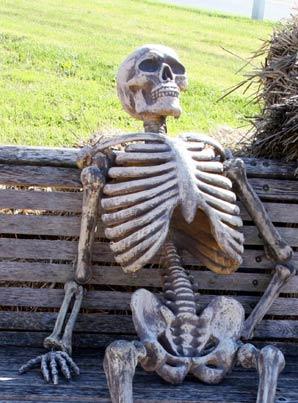 Can’t make progress since locking phase is not complete for any TXN!
Locks
February 28, 2025
75
2PL Deadlocks
Checking for deadlock:
Construct the WAITS-FOR graph
Check if it has a cycle
Checking for a cycle is fast (see CSE332), but it is very slow compared to the simple R/W operations
T1
T2
T3
T4
Locks
February 28, 2025
76
2PL Deadlocks
If the DBMS finds a cycle:
We rollback TXNs
(Hopefully) make progress
Notice: the app must always check if TXN was aborted
Locks
February 28, 2025
77
2PL Deadlocks
Locks
February 28, 2025
78
2PL Deadlocks
Locks
February 28, 2025
79
2PL Deadlocks
Locks
February 28, 2025
80
2PL Deadlocks
Locks
February 28, 2025
81
2PL Deadlocks
Locks
February 28, 2025
82
Discussion
Supporting transactions usually incurs a high cost

Performance is measured in TXN/sec (TPS)
1,000-10,000 is OK
10,000-100,000 is GREAT
100,000-1,000,000 research papers only…

Need higher TPS?
Weaker isolation level (next lecture)
NoSQL: single-update TXNs only (won’t discuss)
Locks
February 28, 2025
83
Application Data Management
Application Data Management
84
SQL Injection
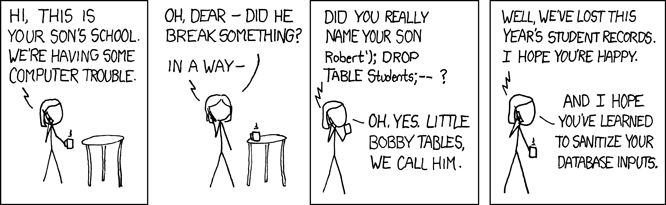 Application Data Management
85
SQL Injection
SQL Injection: Application input acts as code


In applications, SQL queries are strings
Partly consists of user input

Malicious user can trick DBMS into thinking their input is part of SQL code
Application Data Management
86
SQL Injection
Example: School admin database
INSERT INTO Students (id, 'name');
Application Data Management
87
SQL Injection
Example: School admin database


Malicious user input (in application):
INSERT INTO Students (id, 'name');
id = 123
name = “Robert');   DROP TABLE Students;--”
Application Data Management
88
SQL Injection
Example: School admin database


Malicious user input (in application):


Send application’s query string to database:
INSERT INTO Students (id, 'name');
id = 123
name = “Robert');   DROP TABLE Students;--”
INSERT INTO Students (123, 'Robert’); DROP TABLE Students;-- ');
Application Data Management
89
SQL Injection
Example: School admin database


Malicious user input (in application):


Send application’s query string to database:
INSERT INTO Students (id, 'name');
id = 123
name = “Robert');   DROP TABLE Students;--”
INSERT INTO Students (123, ‘Robert’); DROP TABLE Students;-- ');
INSERT INTO Students (123, ‘Robert’); DROP TABLE Students;-- ');
Application Data Management
90
SQL Injection
Other types of SQL injections
Union attack, retrieve another table’s data
SELECT username, email
FROM Users 
WHERE id = 
‘user1’ UNION SELECT username, password FROM AdminUsers --’;
Application Data Management
91
SQL Injection
Other types of SQL injections
Union attack, retrieve another table’s data




Tautology attack, force TRUE condition to bypass filters
SELECT username, email
FROM Users 
WHERE id = 
‘user1’ UNION SELECT username, password FROM AdminUsers --’;
SELECT * 
FROM Users 
WHERE username = ‘user1’ OR 1 = 1 --' AND password = ‘pass’
Application Data Management
92
SQL Injection
Consistently one of the top web-based attacks
In 2012, Yahoo! exposed ~450k emails/passwords
In 2011, Sony potentially exposed PII from 1M+ users
~23% of all web vulnerabilities in 2023
Application Data Management
93
SQL Injection
Consistently one of the top web-based attacks
In 2012, Yahoo! exposed ~450k emails/passwords
In 2011, Sony potentially exposed PII from 1M+ users
~23% of all web vulnerabilities in 2023

Considered a “solved” problem
Parameterize queries with prepared statements
Application Data Management
94
Java: JDBC
Java API library to access DBMS

PreparedStatement: prevent SQL injection attacks
Application Data Management
95
Java: JDBC
Java API library to access DBMS

PreparedStatement: prevent SQL injection attacks
Statement withoutPlaceholder = con.createStatement();
withoutPlaceholder.execute("INSERT INTO Students VALUES('" + userInput + "')");

PreparedStatement withPlaceholder = 
con.prepareStatement("INSERT INTO Student VALUES(?)"); 
withPlaceholder.setString(1, userInput);
withPlaceholder.execute();
Application Data Management
96
Agenda
Access Control
Passwords
Data Privacy
Application Data Management
97
Storing Passwords
Passwords are special
High potential for additional security compromises
Only operation that should be done is equality comparison
Application Data Management
98
Storing Passwords
Naive solution?
Application Data Management
99
Storing Passwords
Naive solution?
Application Data Management
100
Storing Passwords
NEVER store passwords in plaintext!!
X
Application Data Management
101
Hashing
Hash(input) → hash value

Input → “scrambled” output
Application Data Management
102
Hashing
Hash(input) → hash value

Input → “scrambled” output

Hashing is deterministic

Same input → same output
Application Data Management
103
Hashing
Hash(input) → hash value

Input → “scrambled” output

Hashing is deterministic

Same input → same output

Hashing (should be) noninvertible

For secure hash functions, computationally infeasible to derive input from the hash value
Application Data Management
104
Storing Hashed Passwords
Store hash instead
X
Application Data Management
105
Validating Hashed Passwords
Store hash instead
Validate any given password by hashing it and comparing with stored hash
Application Data Management
106
Validating Hashed Passwords
Store hash instead
Validate any given password by hashing it and comparing with stored hash
lamamaster123 logs in with “ilovefish”
Application Data Management
107
Validating Hashed Passwords
Store hash instead
Validate any given password by hashing it and comparing with stored hash
lamamaster123 logs in with “ilovefish”

hash(“ilovefish”) → 5baa61…
Application Data Management
108
Validating Hashed Passwords
Store hash instead
Validate any given password by hashing it and comparing with stored hash
lamamaster123 logs in with “ilovefish”

hash(“ilovefish”) → 5baa61…

 5baa61… == 5baa61…
Accept login
Application Data Management
109
Storing Passwords
But… there are always users with bad passwords
Application Data Management
110
[Speaker Notes: Only few hashing algorithms, computationally inexpensive to search for common hashes]
Storing Passwords
But… there are always users with bad passwords
Easy to search for common password hashes!
Application Data Management
111
[Speaker Notes: Only few hashing algorithms, computationally inexpensive to search for common hashes]
Storing Passwords
But… there are always users with bad passwords
Easy to search for common password hashes!
Easy to spot shared or reused passwords!
Application Data Management
112
[Speaker Notes: Only few hashing algorithms, computationally inexpensive to search for common hashes]
Salting
Salting adds randomness to password
Application Data Management
113
Salting
Salting adds randomness to password


Generate random salt, pass it to hash function
salt = getRandomSalt();
saltedPasswordHash = hash(password, salt)
Application Data Management
114
Salting
Salting adds randomness to password


Generate random salt, pass it to hash function





Store salt and salted hash in database
salt = getRandomSalt();
saltedPasswordHash = hash(password, salt)
Application Data Management
115
Storing Salted + Hashed Passwords
Harder for attackers to search for common hashes
Unique salts → unique hashes for the same password
Application Data Management
116
Storing Salted + Hashed Passwords
Harder to spot pairs of users sharing passwords
Unique salts → unique hashes within dataset
Application Data Management
117
Storing Salted + Hashed Passwords
Harder to spot pairs of users sharing passwords
Unique salts → unique hashes within dataset

Harder to spot users reusing passwords from other stolen datasets
Unique salts → unique hashes across datasets
Application Data Management
118
Validating Hashed Passwords
Validate by applying the stored salt before hashing
lamamaster123 logs in with “ilovefish”
Application Data Management
119
Validating Hashed Passwords
Validate by applying the stored salt before hashing
lamamaster123 logs in with “ilovefish”

salt = getSaltFromDB(‘lamamaster123’)
Application Data Management
120
Validating Hashed Passwords
Validate by applying the stored salt before hashing
lamamaster123 logs in with “ilovefish”

salt = getSaltFromDB(‘lamamaster123’)

hash(“ilovefish”, salt) → 3e0e04…
Application Data Management
121
Validating Hashed Passwords
Validate by applying the stored salt before hashing
lamamaster123 logs in with “ilovefish”

salt = getSaltFromDB(‘lamamaster123’)

hash(“ilovefish”, salt) → 3e0e04…

 3e0e04… == 3e0e04…
Accept login
Application Data Management
122
Agenda
Access Control
Passwords
Data Privacy
Application Data Management
123
Existing Laws and Regulations
HIPAA (Health Information Portability and Accountability Act), 1996
Mandatory for healthcare and health insurance institutions
Privacy rule - patient rights, PHI, use/disclosure
Security rule - standards for safeguards
Application Data Management
124
Existing Laws and Regulations
HIPAA (Health Information Portability and Accountability Act), 1996
Mandatory for healthcare and health insurance institutions
Privacy rule - patient rights, PHI, use/disclosure
Security rule - standards for safeguards

GDPR (General Data Protection Regulation), 2018
Corporate disclosure and limits on user data storage
User data rights over PII
Application Data Management
125
Existing Laws and Regulations
FERPA (Family Education Rights and Privacy Act)
Mandatory for education institutions
Requires written consent to disclose academic info, with certain exceptions (court orders, school officials, etc.)
Application Data Management
126
Existing Laws and Regulations
FERPA (Family Education Rights and Privacy Act)
Mandatory for education institutions
Requires written consent to disclose academic info, with certain exceptions (court orders, school officials, etc.)

Allows institutions to disclose “directory information” without consent (institution policies can be stronger)
Name
Email
Photographs
Phone Number
Application Data Management
127
Implicit Disclosure
If users can derive sensitive information like grades, it violates FERPA
Application Data Management
128
Implicit Disclosure
If users can derive sensitive information like grades, it violates FERPA

FERPA Deidentification
1) ID to anonymous ID mapping should be secret
2) Aggregate data (minimum n-size)
Suppression → Don’t provide data ☹
Necessary for very small groups
Rounding → Bucket data or introduce noise ☺
More people means you can be more specific
Application Data Management
129
Implicit Disclosure
“Hey, can you give me the directory information for students with a GPA of 3.5?”
Reveals sensitive information by context
SELECT D.*
  FROM Directory AS D, Grades AS G
 WHERE D.id = G.id AND
       G.gpa = 3.5
Application Data Management
130
Implicit Disclosure
“Hey, can you give me the directory information for students with a GPA of 3.5?”






Database admins/designers should prevent these sorts of queries from being possible!
Reveals sensitive information by context
SELECT D.*
  FROM Directory AS D, Grades AS G
 WHERE D.id = G.id AND
       G.gpa = 3.5
Application Data Management
131
Anonymity
Common practice for making a dataset private: remove Personal Identifiable Information (PII)
Application Data Management
132
Anonymity
Common practice for making a dataset private: remove Personal Identifiable Information (PII)

But by linking data from distinct datasets one can reveal private information
Application Data Management
133
Anonymity
Common practice for making a dataset private: remove Personal Identifiable Information (PII)

But by linking data from distinct datasets one can reveal private information

In her PhD thesis* (2001) Latanya Sweeney described a famous example
* https://dspace.mit.edu/handle/1721.1/8589
Application Data Management
134
Implicit Disclosure
Re-identification of Mass. Governor William Weld
Public voter data
Name
ZIP code
Sex
Birth date
…
Anonymous insurance data (released under assurance of anonymity from Gov. Weld)
ZIP code
Sex
Birth date
Prescription
Diagnosis
…
Application Data Management
135
Latanya Sweeney’s Finding
Massachusetts: GIC* is responsible for health insurance of state employees; public data

Sweeney paid $20 and bought voter registration list for Cambridge, MA

William Weld** lived in Cambridge: in VOTER
6 people had same dob
3 had also sex=‘M’
Weld only one in that zip
GIC(zip, dob, sex, diagnosis, procedure,...)
*Group Insurance Commission
Application Data Management
136
Latanya Sweeney’s Finding
Massachusetts: GIC* is responsible for health insurance of state employees; public data

Sweeney paid $20 and bought voter registration list for Cambridge, MA

William Weld** lived in Cambridge: in VOTER
6 people had same dob
3 had also sex=‘M’
Weld only one in that zip
GIC(zip, dob, sex, diagnosis, procedure,...)
VOTER(name, party, ...,    zip, dob, sex)
*Group Insurance Commission
Application Data Management
137
Latanya Sweeney’s Finding
Massachusetts: GIC* is responsible for health insurance of state employees; public data

Sweeney paid $20 and bought voter registration list for Cambridge, MA

William Weld** lived in Cambridge: in VOTER
6 people had same dob
3 had also sex=‘M’
Weld only one in that zip
GIC(zip, dob, sex, diagnosis, procedure,...)
VOTER(name, party, ...,    zip, dob, sex)
*Group Insurance Commission
**former governor
Application Data Management
138
Latanya Sweeney’s Finding
Massachusetts: GIC* is responsible for health insurance of state employees; public data

Sweeney paid $20 and bought voter registration list for Cambridge, MA

William Weld** lived in Cambridge: in VOTER
6 people had same dob
3 had also sex=‘M’
Weld only one in that zip
GIC(zip, dob, sex, diagnosis, procedure,...)
VOTER(name, party, ...,    zip, dob, sex)
*Group Insurance Commission
**former governor
Application Data Management
139
Latanya Sweeney’s Finding
Massachusetts: GIC* is responsible for health insurance of state employees; public data

Sweeney paid $20 and bought voter registration list for Cambridge, MA

William Weld** lived in Cambridge: in VOTER
6 people had same dob
3 had also sex=‘M’
Weld only one in that zip
GIC(zip, dob, sex, diagnosis, procedure,...)
VOTER(name, party, ...,    zip, dob, sex)
*Group Insurance Commission
**former governor
Application Data Management
140
Latanya Sweeney’s Finding
Massachusetts: GIC* is responsible for health insurance of state employees; public data

Sweeney paid $20 and bought voter registration list for Cambridge, MA

William Weld** lived in Cambridge: in VOTER
6 people had same dob
3 had also sex=‘M’
Weld only one in that zip
GIC(zip, dob, sex, diagnosis, procedure,...)
VOTER(name, party, ...,    zip, dob, sex)
*Group Insurance Commission
**former governor
Application Data Management
141
Latanya Sweeney’s Finding
Anon. Insurance Data for Researchers
Cambridge, MA Voter Data ($20)
Application Data Management
142
Latanya Sweeney’s Finding
Anon. Insurance Data for Researchers
Cambridge, MA Voter Data ($20)
6 matches on ZIP
3 matches on Sex
1 match on Bday
Sweeney learned Weld’s medical records !
Application Data Management
143
Latanya Sweeney’s Finding
Anon. Insurance Data for Researchers
Cambridge, MA Voter Data ($20)
Legal in 1997
Deemed private since 2003
6 matches on ZIP
3 matches on Sex
1 match on Bday
Sweeney learned Weld’s medical records !
Application Data Management
144
Sensitive Information
Personal Identifiable Information (PII)
Names
Student ID
Social security number
License number
Protected data (for legal and/or ethical reasons)
Academic records (FERPA)
Protected Health Information (HIPAA)
User Web Data (GDPR)
Passwords
Application Data Management
145
[Speaker Notes: Family Educational Rights and Privacy Act
Health Insurance Portability and Accountability Act of 1996
Gramm-Leach-Bliley Act]
Takeaways
Always parameterize input into prepared statements to prevent SQL injection
JDBC PreparedStatements for HW6

Always hash + salt passwords before storing them in a database
You will implement this in HW6

Be careful about what information can be inferred from your datasets
Always protect sensitive data!
Application Data Management
146